CENTRO INTERDISCIPLINAR DE ESTUDOS DO GÉNERO
CICLO GÉNERO EM DEBATE
Parentalidades e Responsabilidades Parentais II -
Mães & Pais: parentalidades diversas
Margarida Mesquita
29 de Abril de 2015
ESTRUTURA DA APRESENTAÇÃO
Compreender as (des) igualdades: o contexto de mudanças
Parentalidade(s)
 (Des) iguais envolvimentos na parentalidade
 (Des) igualdades na Conciliação Trabalho-Parentalidade
Reflexão e conclusão
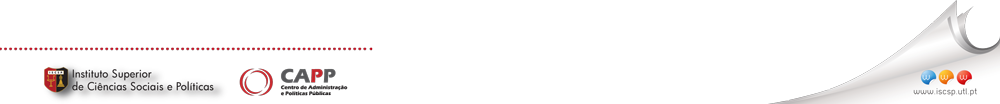 UM CONTEXTO DE DUPLO CONSTRANGIMENTO
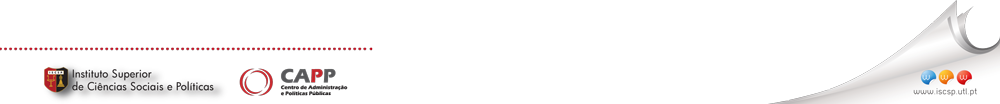 UM CONTEXTO POTENCIADOR DE PROBLEMAS
Possíveis Problemas
Parentalidade
Envolvimento 
Parental
Co-Parentalidade
Incoerências
“Antigas”
Representações
Não cumprimento de expectativas
Expectativas
Satisfação Relativa
“Novas””
Conciliação Trabalho-Parentalidade
Soluções Socioeducativas e de Guarda
Conflitos:
Intra-pessoais
Inter-pessoais
Conciliação trabalho-parentalidade:  dupla exigência física, psicológica e de tempo
Stress
Dificuldades
Soluções socioeducativas e de guarda da criança: insuficiências e desadequações
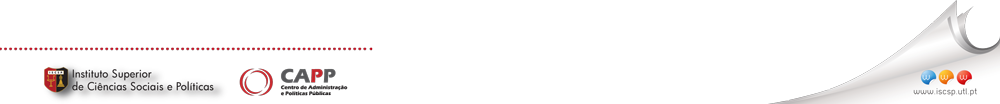 OS DESAFIOS
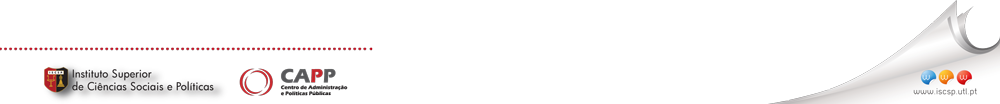 PARENTALIDADE(S)
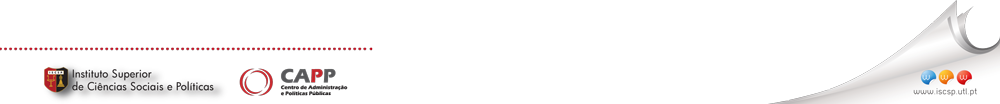 Inquérito
Questionários auto-administrados: 
questionário dirigido às famílias 
questionário dirigido aos pais
questionário dirigido às mães
Universo:
Pais e mães de crianças em idade pré-escolar que, no ano lectivo de 2008/2009, frequentavam os jardins-de-infância da rede pública do concelho da Amadora.
Pré-requisitos: viver numa família nuclear, ambos os progenitores trabalharem a tempo inteiro e serem de nacionalidade/naturalidade portuguesa. 
Critérios de exclusão: criança ser adoptada ou estar sinalizada  como tendo necessidades educativas especiais
Amostra:
200 mães e 158 pais
Trabalho de campo em duas fases: 
Entre Setembro e Outubro de 2008; 
Entre Novembro de 2008 e Janeiro de 2009.
7
PERFIS DE PROGENITORES SEGUNDO OS PROBLEMAS NA PARENTALIDADE
Fonte: Mesquita, Margarida (2011). Parentalidade(s) nas famílias nucleares contemporâneas com crianças em idade pré-escolar: dimensões, desafios, conflitos, satisfação e problemas. Lisboa: Universidade Aberta.
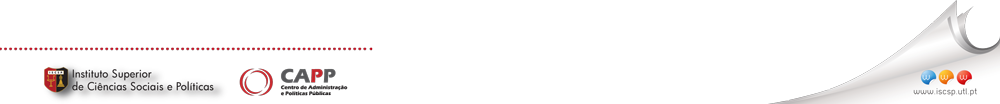 PERFIS DE PROGENITORES SEGUNDO OS PROBLEMAS NA PARENTALIDADE E CO-VARIÁVEIS
Fonte: Mesquita, Margarida (2011). Parentalidade(s) nas famílias nucleares contemporâneas com crianças em idade pré-escolar: dimensões, desafios, conflitos, satisfação e problemas. Lisboa: Universidade Aberta.
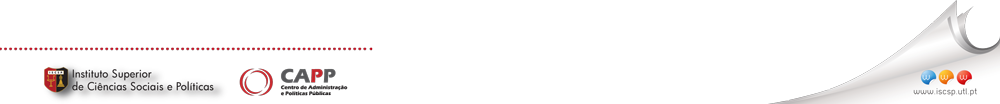 ENVOLVIMENTO PARENTAL
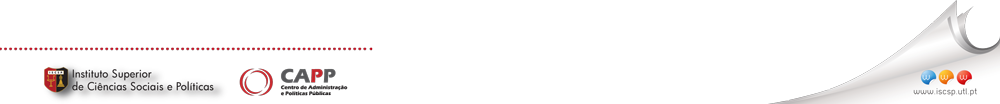 REPRESENTAÇÕES SOBRE QUAL DOS PROGENITORES SE DEVE ENVOLVER MAIS COM A CRIANÇA
Fonte: Mesquita, Margarida (2011). Parentalidade(s) nas famílias nucleares contemporâneas com crianças em idade pré-escolar: dimensões, desafios, conflitos, satisfação e problemas. Lisboa: Universidade Aberta.
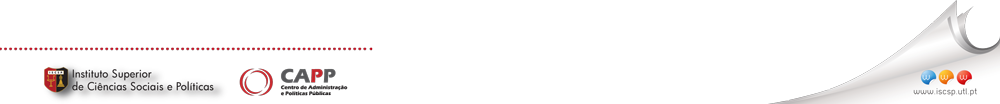 EXPECTATIVAS SOBRE QUAL DOS PROGENITORES SE IRIA  ENVOLVER MAIS COM A CRIANÇA
Fonte: Mesquita, Margarida (2011). Parentalidade(s) nas famílias nucleares contemporâneas com crianças em idade pré-escolar: dimensões, desafios, conflitos, satisfação e problemas. Lisboa: Universidade Aberta.
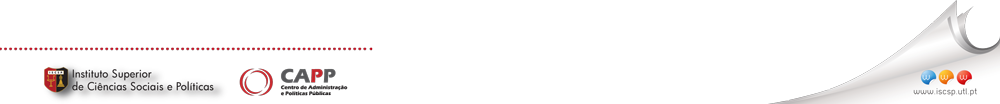 MÃES MAIS ENVOLVIDAS NA PARENTALIDADE (1)
Fonte: Mesquita, Margarida  (2011). Parentalidade(s) nas famílias nucleares contemporâneas com crianças em idade pré-escolar: dimensões, desafios, conflitos, satisfação e problemas. Lisboa: Universidade Aberta.
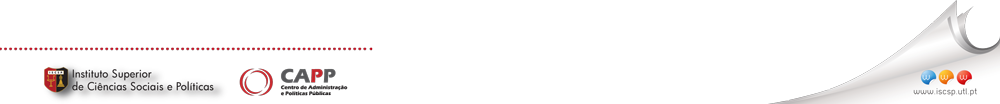 MÃES MAIS ENVOLVIDAS NOS CUIDADOS (2)
Fonte: Mesquita, Margarida  (2011). Parentalidade(s) nas famílias nucleares contemporâneas com crianças em idade pré-escolar: dimensões, desafios, conflitos, satisfação e problemas. Lisboa: Universidade Aberta.
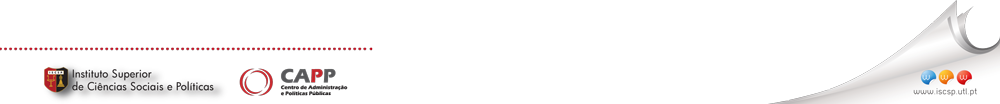 MÃES  DESPENDEM MAIS TEMPO NA PARENTALIDADE (3)
Fonte: Mesquita, Margarida  (2011). Parentalidade(s) nas famílias nucleares contemporâneas com crianças em idade pré-escolar: dimensões, desafios, conflitos, satisfação e problemas. Lisboa: Universidade Aberta.
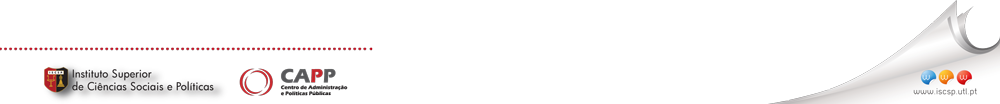 RELAÇÃO ENTRE REPRESENTAÇÕES E PRÁTICAS NO ENVOLVIMENTO PARENTAL
Fonte: Mesquita, Margarida (2011). Parentalidade(s) nas famílias nucleares contemporâneas com crianças em idade pré-escolar: dimensões, desafios, conflitos, satisfação e problemas. Lisboa: Universidade Aberta.
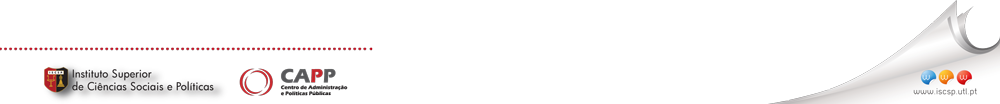 RELAÇÃO ENTRE EXPECTATIVAS E PRÁTICAS NO ENVOLVIMENTO PARENTAL
Fonte: Mesquita, Margarida (2011). Parentalidade(s) nas famílias nucleares contemporâneas com crianças em idade pré-escolar: dimensões, desafios, conflitos, satisfação e problemas. Lisboa: Universidade Aberta.
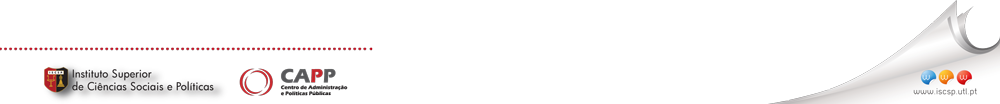 MÃES COM MENOS EXPECTATIVAS CUMPRIDAS
Fonte: Mesquita, Margarida (2011). Parentalidade(s) nas famílias nucleares contemporâneas com crianças em idade pré-escolar: dimensões, desafios, conflitos, satisfação e problemas. Lisboa: Universidade Aberta.
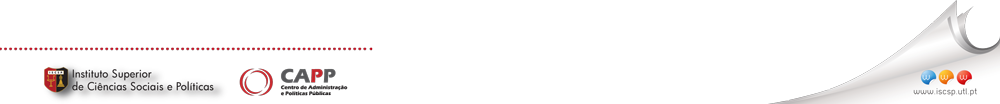 CONCILIAÇÃO TRABALHO-PARENTALIDADE
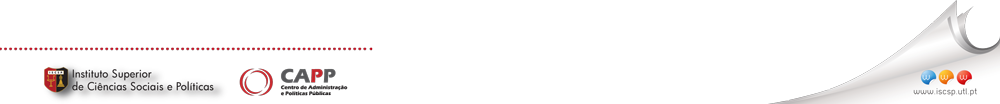 PAIS COM CONDIÇÕES DE TRABALHO MAIS DESFAVORÁVEIS
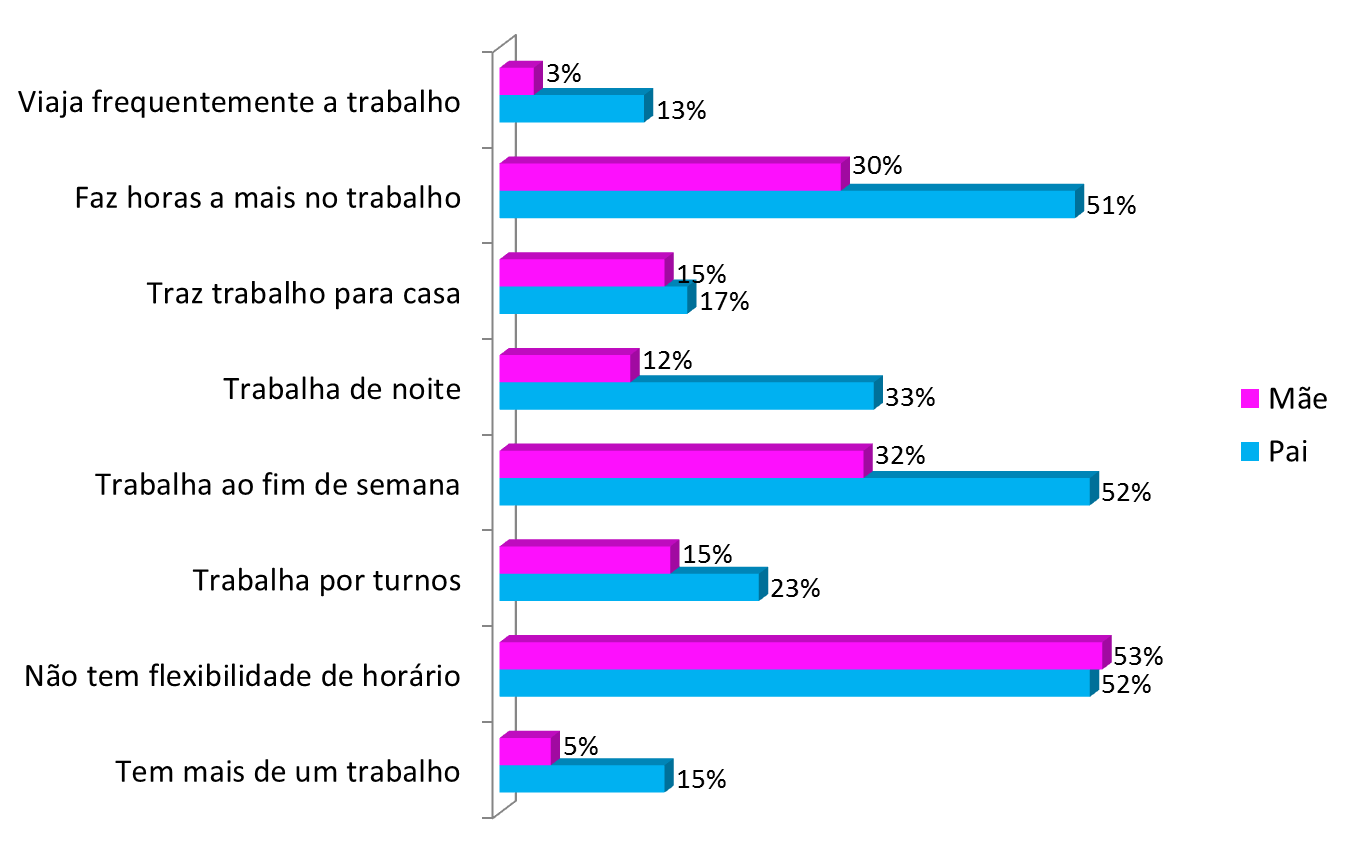 Pais trabalham em média 9,2 horas por dia e Mães 8,1 horas
Fonte: Mesquita, Margarida  (2011). Parentalidade(s) nas famílias nucleares contemporâneas com crianças em idade pré-escolar: dimensões, desafios, conflitos, satisfação e problemas. Lisboa: Universidade Aberta.
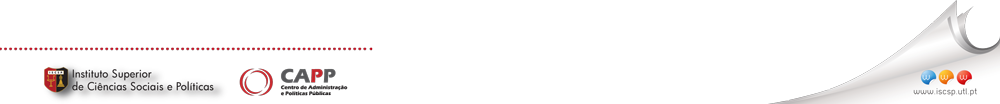 AMBOS STRESSADOS NA CONCILIAÇÃO TRABALHO - PARENTALIDADE: 
MAS AS MÃES MAIS DO QUE OS PAIS
Fonte: Mesquita, Margarida (2011). Parentalidade(s) nas famílias nucleares contemporâneas com crianças em idade pré-escolar: dimensões, desafios, conflitos, satisfação e problemas. Lisboa: Universidade Aberta.
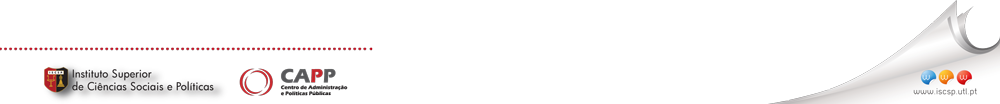 AMBOS STRESSADOS: MAS AS MÃES MAIS DO QUE OS PAIS
Pressão do Tempo é o mais significativo mas a maioria também sente stress físico e muitos (sobretudo as mães) psicológico
Fonte: Mesquita, Margarida (2011). Parentalidade(s) nas famílias nucleares contemporâneas com crianças em idade pré-escolar: dimensões, desafios, conflitos, satisfação e problemas. Lisboa: Universidade Aberta.
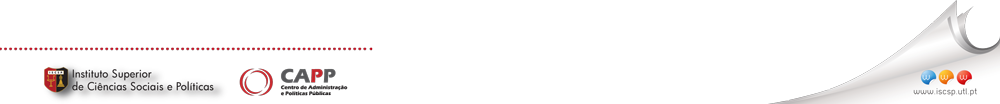 MAIS FRUSTRADOS QUE CULPADOS: SOBRETUDO AS MÃES MAS TAMBÉM OS PAIS
Fonte: Mesquita, Margarida (2011). Parentalidade(s) nas famílias nucleares contemporâneas com crianças em idade pré-escolar: dimensões, desafios, conflitos, satisfação e problemas. Lisboa: Universidade Aberta.
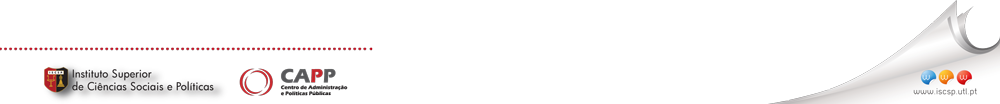 Opiniões semelhantes  sobre  prejuízo para os filhos  por os dois progenitores trabalharem a tempo inteiro
Fonte: Mesquita, Margarida (2011). Parentalidade(s) nas famílias nucleares contemporâneas com crianças em idade pré-escolar: dimensões, desafios, conflitos, satisfação e problemas. Lisboa: Universidade Aberta.
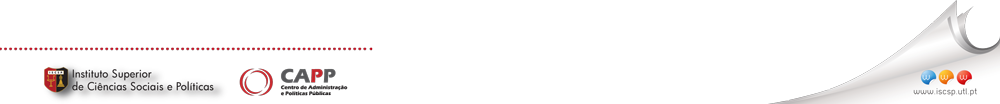 Preferências na conciliação próximas mas diferentes
Fonte: Mesquita, Margarida (2011). Parentalidade(s) nas famílias nucleares contemporâneas com crianças em idade pré-escolar: dimensões, desafios, conflitos, satisfação e problemas. Lisboa: Universidade Aberta.
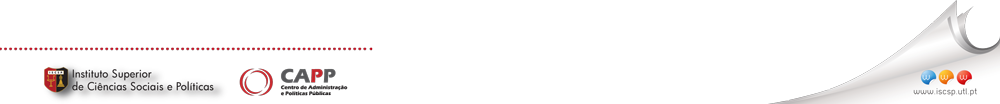 CONCLUINDO E REFLECTINDO:
O contexto de mudanças em que é vivida a parentalidade contemporânea  induz um duplo constrangimento e potencia a existência de problemas;

2. Parentalidade é diferentemente vivenciada: considerando a intensidade com que são vividos os problemas verificam-se diferentes perfis de progenitores;
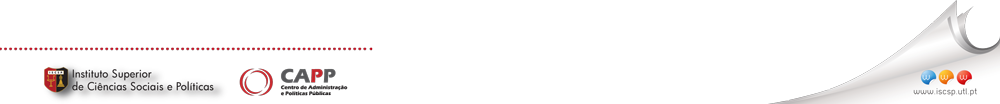 CONCLUINDO E REFLECTINDO:
3. Verifica-se uma atenuação dos problemas quando o modelo de parentalidade é simétrico:
As representações e expectativas são mais simétricas do que as práticas de envolvimento parental: na prática as mães estão tão ou mais envolvidas do que os pais;

 4. Verifica-se uma atenuação dos problemas quando os progenitores estão satisfeitos com o modo como conciliam o trabalho com a família;
Embora sendo os pais a ter condições de trabalho mais adversas à conciliação do trabalho com a parentalidade são as mães que sentem mais stress, sentimentos de culpa e frustração.
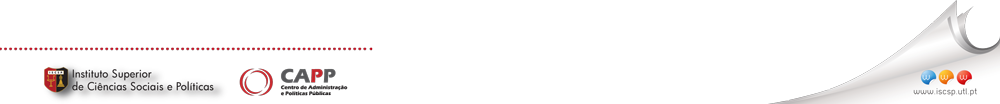 BIBLIOGRAFIA
MESQUITA, Margarida

(2014). Parentalidade(s) nas Famílias Nucleares Contemporâneas; Lisboa; ISCSP.
(Out/2014). A decisão de (não) ter (mais) filhos, Barómetro Social, Instituto de Sociologia, Universidade do Porto.
(2013). Parentalidade: um contexto de mudanças; Lisboa; ISCSP.
(Jun/2013). Discursos em torno do apoio dos avós, Barómetro Social, Instituto de Sociologia, Universidade do Porto.
 http://barometro.com.pt/archives/1028

(Fev/2013).  Parentalidade: contributo para uma definição do conceito, Barómetro Social, Instituto de Sociologia, Universidade do Porto.
http://barometro.com.pt/archives/889

(2011). Parentalidade nas famílias contemporâneas, e-working paper, Sociologias, nº2  http://www.iscsp.utl.pt/images/stories/publicacoes/sociologias/sociologias_e_working_paper_n_2.pdf

(2011). Parentalidade(s) nas famílias nucleares contemporâneas com crianças em idade pré-escolar: dimensões, desafios, conflitos, satisfação e problemas. Lisboa: Universidade Aberta.
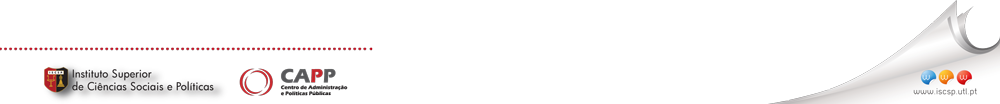 OBRIGADA
Margarida Mesquita
Instituto Superior de Ciências Sociais e Políticas
School of Social and Political Sciences 


Tel: [+351] 21 361 94 30 | Fax: [+351] 21 361 94 42 | E-mail: mmesquita@iscsp.ulisboa.pt
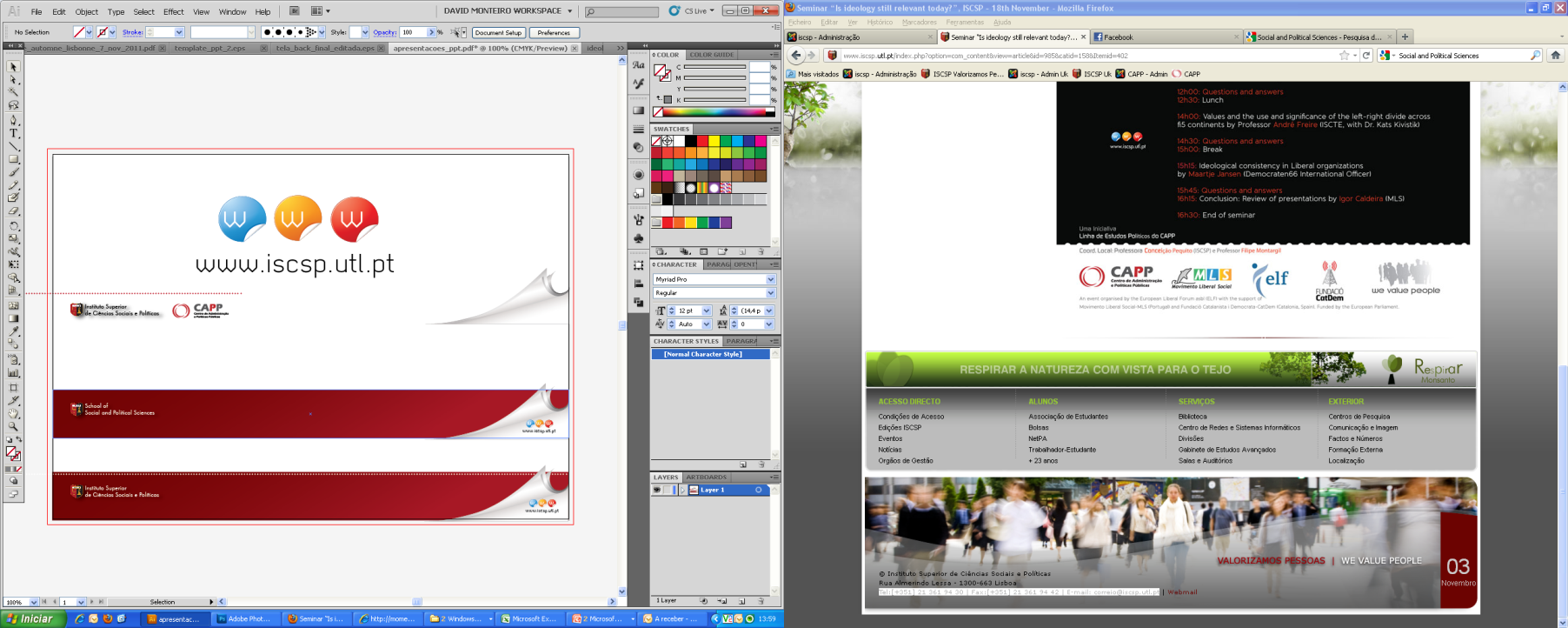 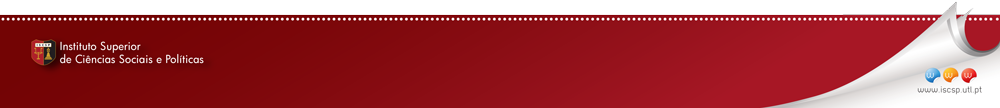